Vše co jste kdy chtěli vědět o klíšťatech, ale báli jste se zeptat
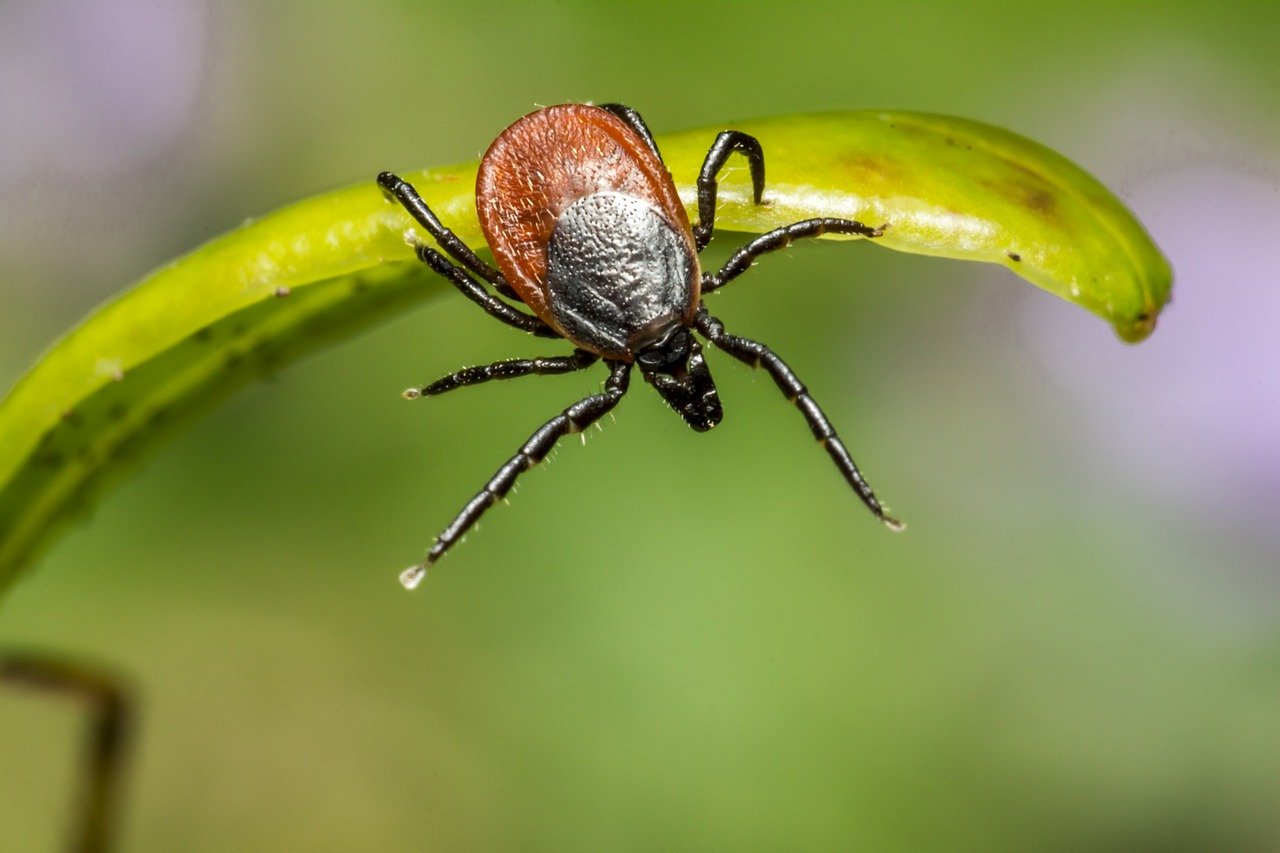 Ing. Johana Hrnková
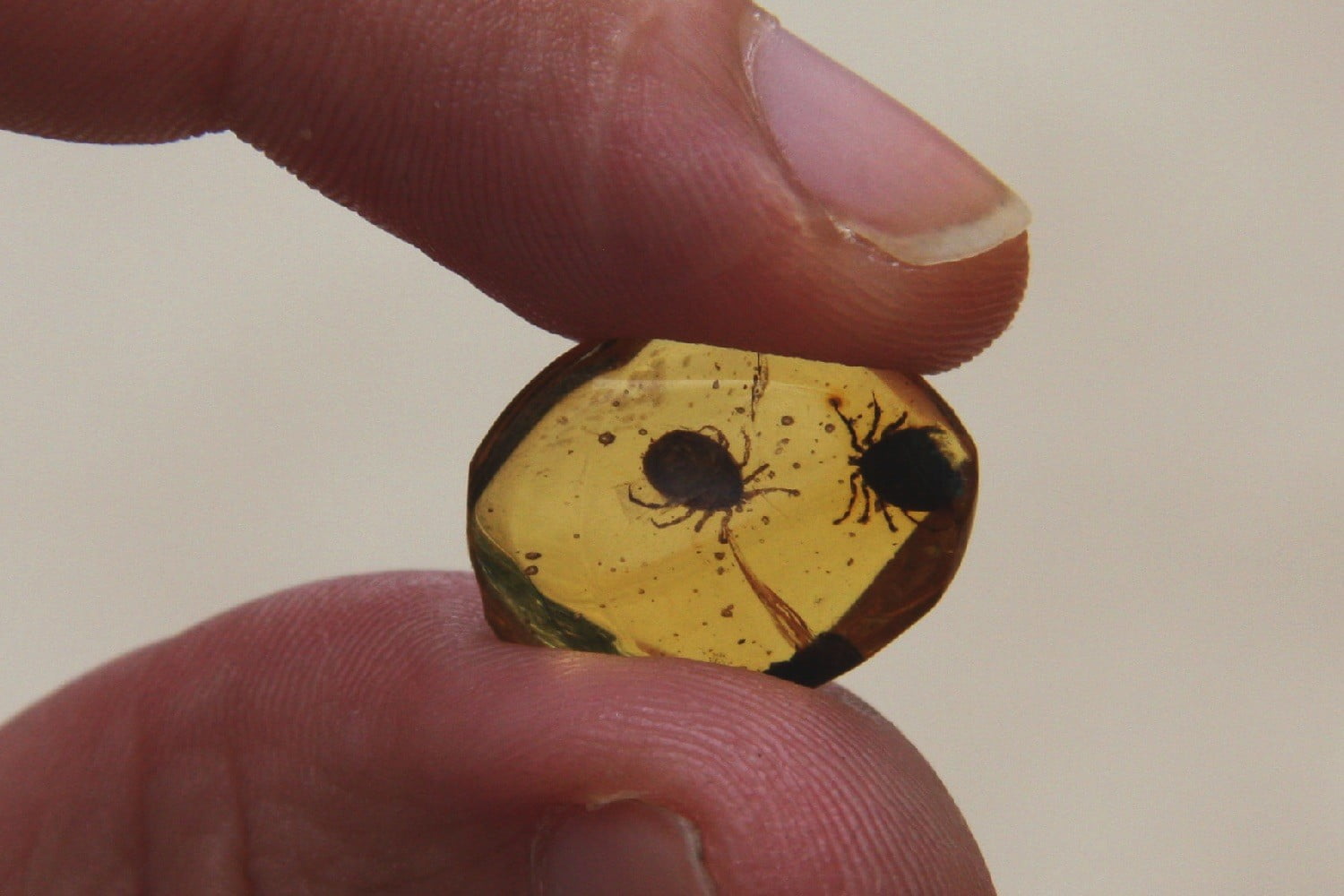 Seznamte se…
Obligátní ekto-parazit
Široké spektrum hostitelů (savci, plazi, ptáci, obojživelníci)
Výskyt po celém světě

Členovec 
Velmi odolný exoskelet 
Scutum nebo intergument

Třída: Pavoukovci (Arachnida)
Řád: Klíšťatovci (Ixodida)
Rody: Ixodidae a Argasidae
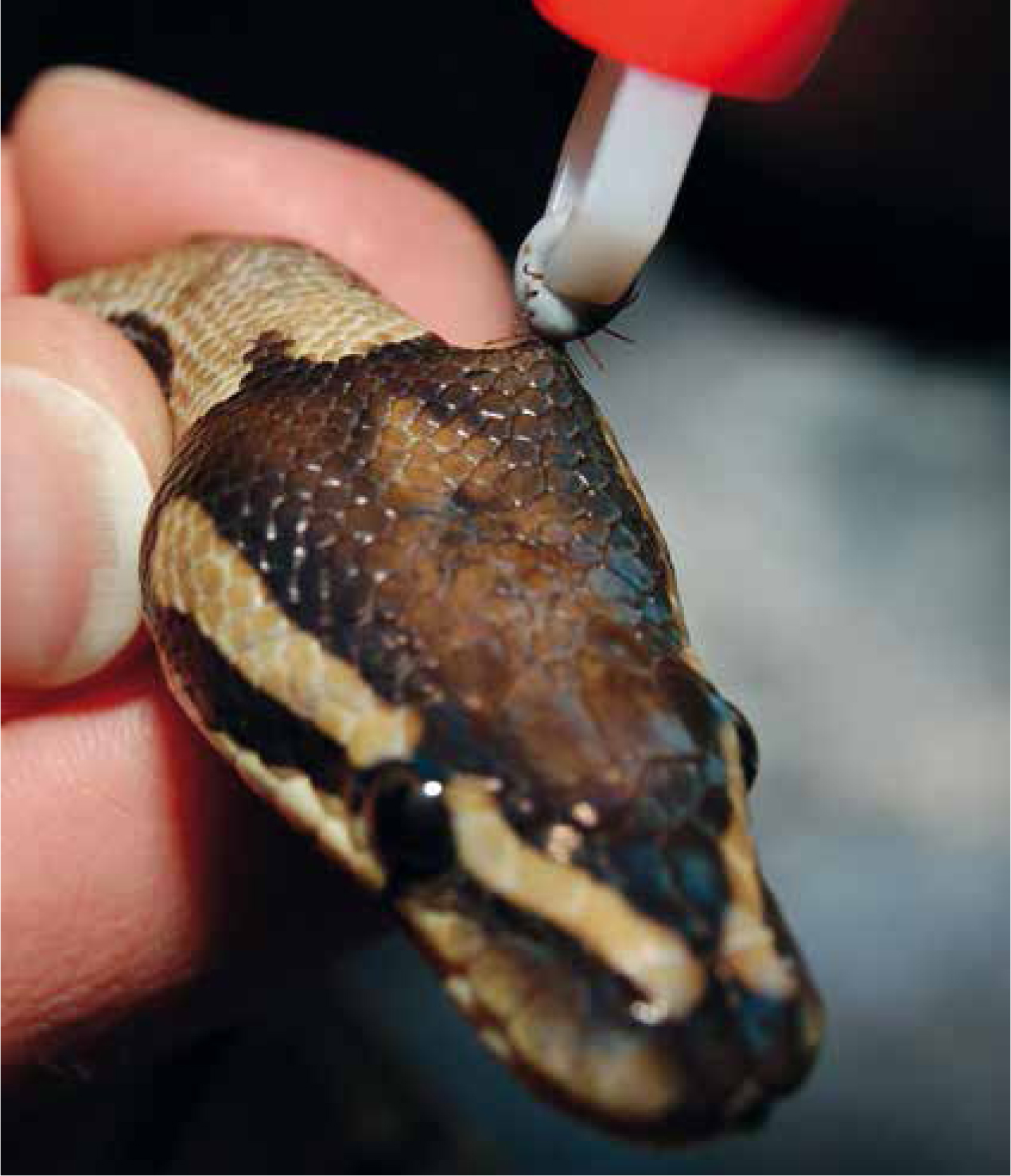 [Speaker Notes: Nejstarší nalezené fosilie cca. 100 mil. Let, vývoj před cca. 20 mil. lety

Exoskelet: kombinace vosků, proteinů a chitinu

Ixodidae = klíšťata
Argasidae = klistaci (rod)]
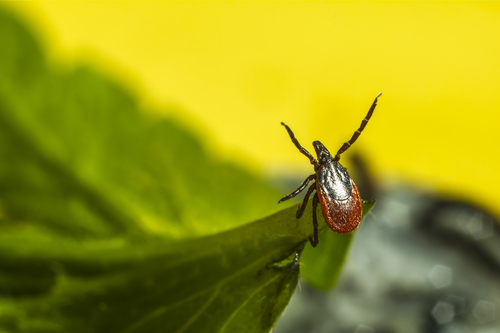 Klíštěcí kuriozity
Samice kladou tisíce vajec
2000-7000

Vývojová stádia s odlišnou etologií
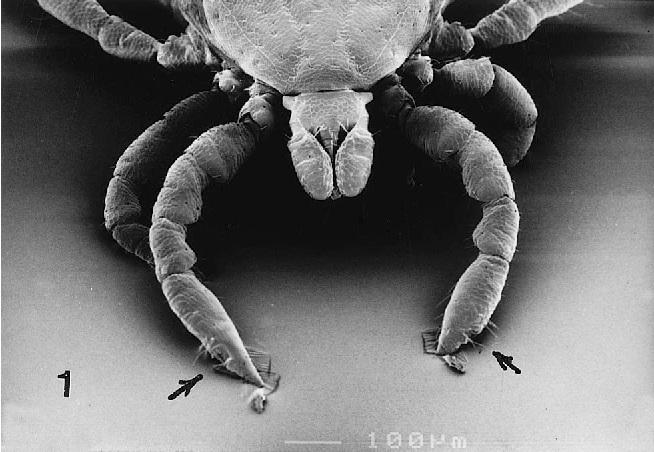 Sliny klíštěte = biologická superzbraň
Evasiny
Hygroskopické sloučeniny

Většina druhů nemá oči

Hallerův orgán
Pachy, teplota, větrné proudy, vibrace, IR
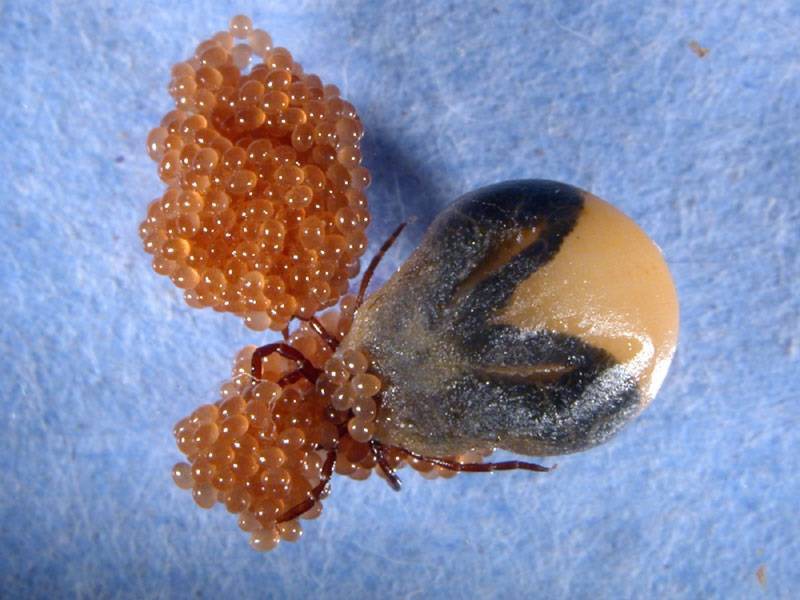 [Speaker Notes: Sliny obsahují koktejl až 3000 různých proteinů, včetně protisrážlivých látek tzv. evasinů. Látky ze slin klíšťat se studují ve spojitosti s neutralizací chemokinů způsobujících zánět srdce, infarkt nebo mrtvici.
Sliny také obsahují hygroskopickou látku která při suchu pomáhá klíšťatům přežít sucho.

Sucho klíšťata přežijí až 18 měsíců. Vyhladovělé klíště cca 36 dní.

Halleruv organ se nachazi na koncove casti předního paru koncetin. Organ detekuje pachy (kyselina maselna), zmeny teploty okoli, vetrne proudy, infracervene zareni.]
Ze života klíštěte (Ixodidae)
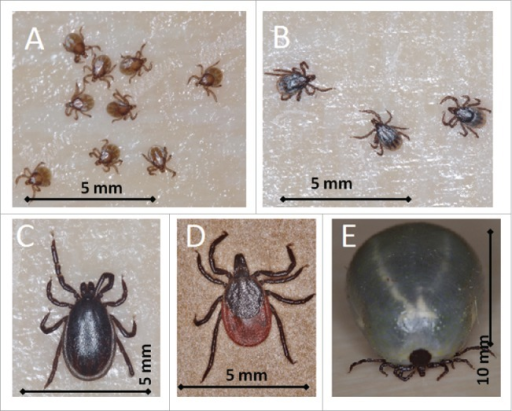 Vývojová stádia
Vejce, larva, nymfa, dospělec (imago)

Vývojové cykly
Jedno-, dvoj-, či trojhostitelský

Velké rozdíly mezi druhy
Číhavé vs. Predatorní
Adaptabilní vs. neadaptibilní
Krmení od hodin po týdny
[Speaker Notes: Klíště může žít až několik let v rámci cyklu a střídání ročních období]
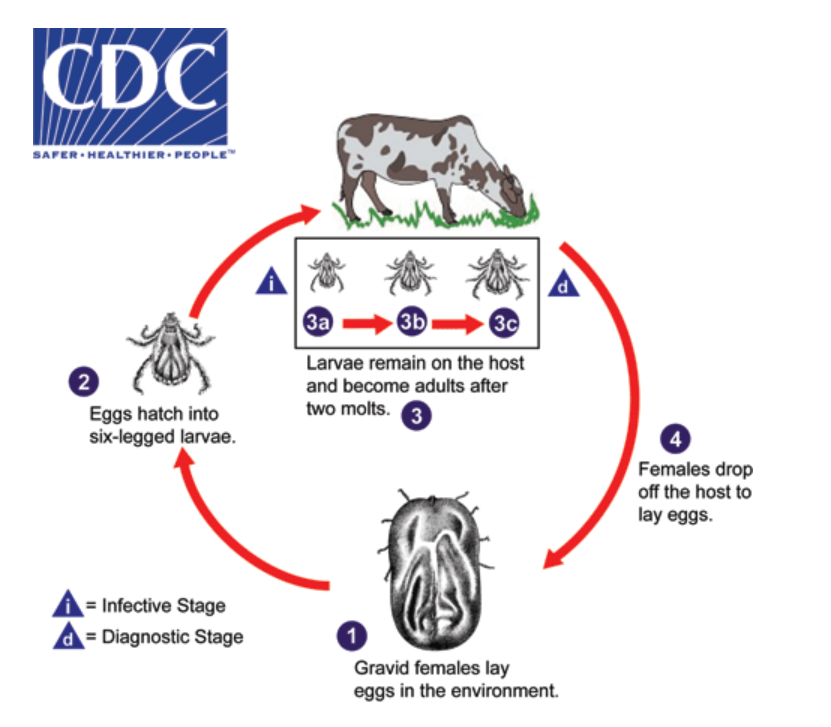 Jednohostitelský cyklus
[Speaker Notes: Rhipicephalus annulatus v S Americe, cely život na skotu, psovi, konich…prenasi cetne Babesie (intracelul. parazit. protozoa)

Stejny hostitel po cely zivot klistete, ani neodpadava na zem]
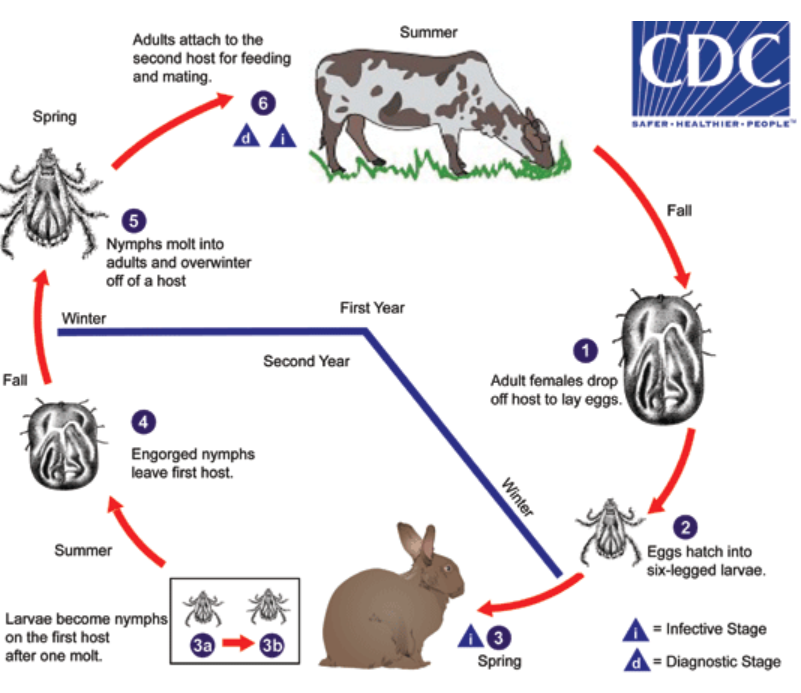 Dvojhostitelský cyklus
[Speaker Notes: Hyalommy i u nás? Přenost krymsko-konžské hemoragické horečky
dvouhostitelský vývojový cyklus, kdy je prvním hostitelem malý savec (nejčastěji z čeledi ježkovití a zajícovití) či pták a druhým velký savec nejčastěji kopytník.]
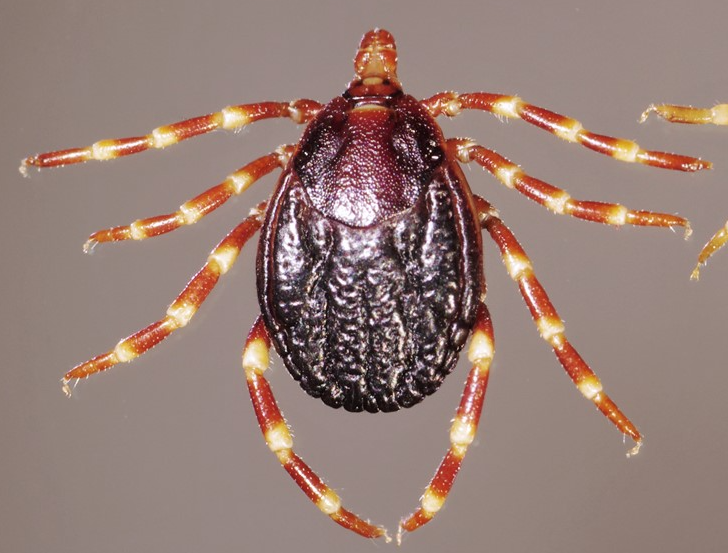 Hyalomma marginatum
Výskyt i v suchých oblastech
Stepi, savany
Vysoká adaptabilita

Predatorní druh
Má oči
Rychlý pohyb, lov

U nás na vhodných stanovištích
Stěhovaví ptáci
Pouze v létě
S, J Čechy a Morava potvrzeny

Krymsko-konžská hemoragická horečka
[Speaker Notes: Nálezy v jednotkách

Klíště Hyalomma se vyskytuje hlavně na jihu a jihovýchodě Evropy, třeba v Chorvatsku, Španělsku, Turecku, Řecku, na Balkáně nebo na Ukrajině]
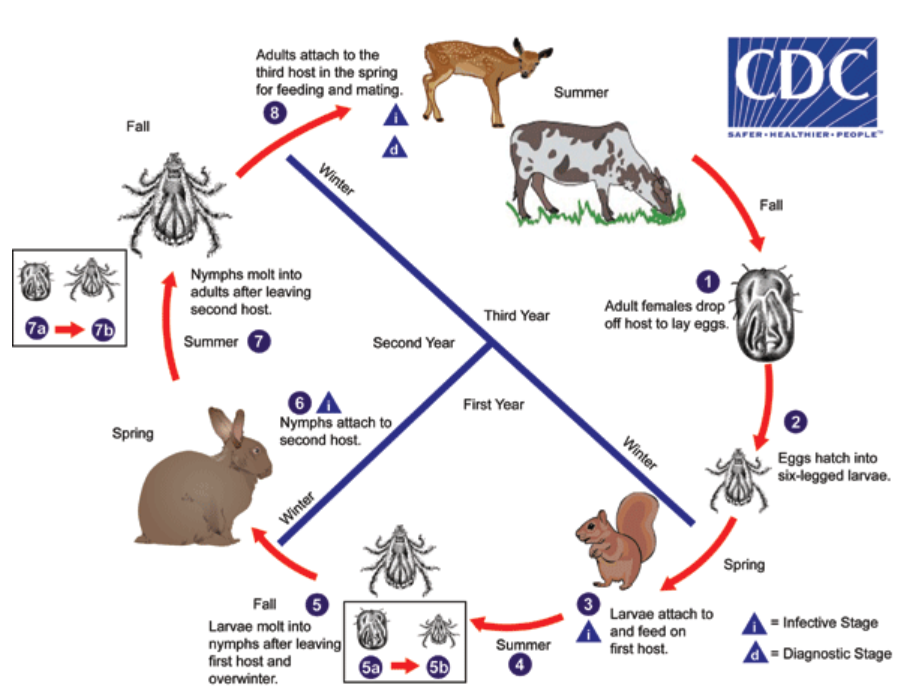 Trojhostitelský cyklus
Ixodes ricinus – klíště obecné
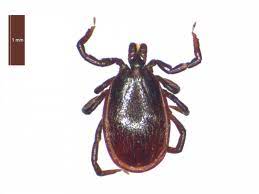 Rozšíření v celé Evropě, ale i mimo ní
Rusko, S. Afrika, Skandinávie

Rozšiřování i do míst kde není původní
Celkové oteplování
Fragmentace krajiny

Dobře adaptabilní na výkyvy teploty

Málo adaptabilní na výkyvy vlhkosti 
Relat. vlhkost alespoň 80%
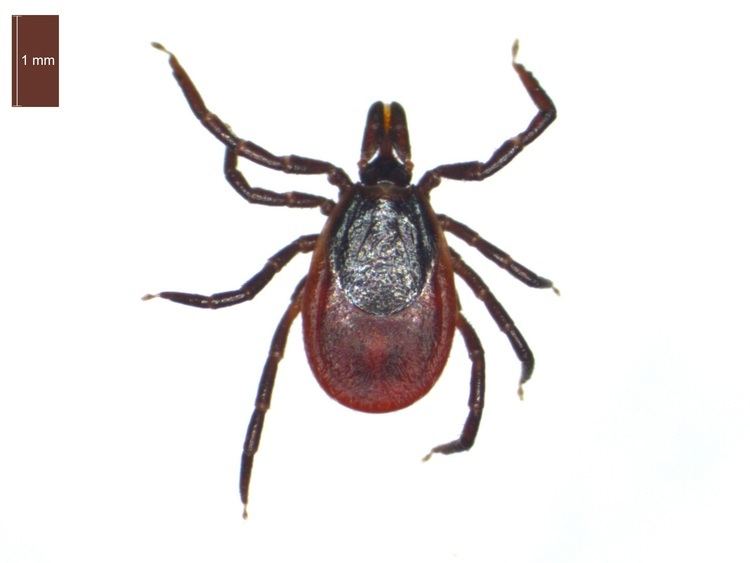 [Speaker Notes: -10 až +40]
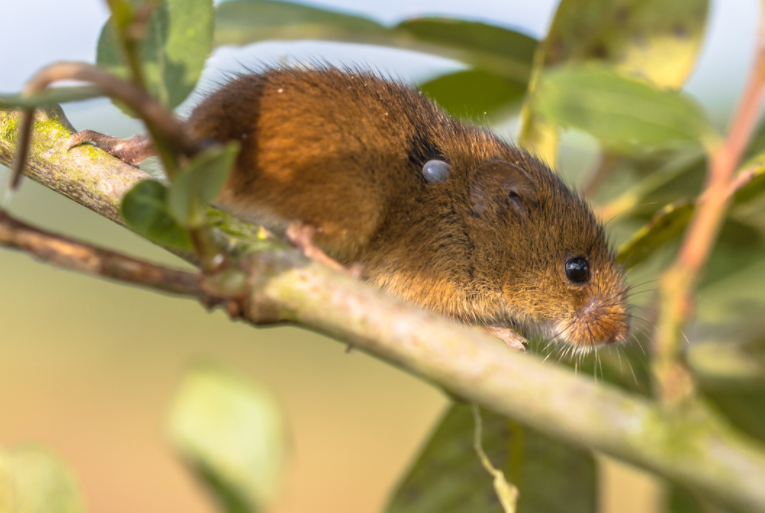 Ixodes ricinus – klíště obecné
Nejvyšší četnost na jaře
Pozdní léto a podzim 
Četnost přímo úměrná vlhkosti

Aktivní cca. 70% roku
V zimě dormantní

Habitat
Dle vývojového stádia
Okraje lesů, příkopy, oblasti pod křovinami (parky, zahrady), stinná stanoviště…

Nespecifická selekce hostitelů
Dle vývojového stádia
Nejčastěji vysoká zvěř, zajíci, polní hlodavci, ježci, křepelky…
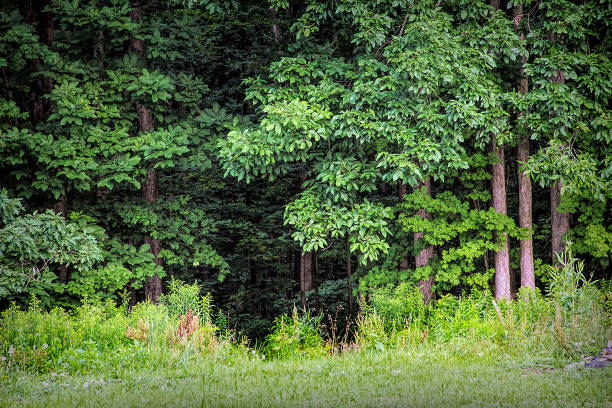 [Speaker Notes: Aktivitu klistat ovlivnuje delka dne (cca 12 ideal), teplota, vlhkost, aktivita hostitelu]
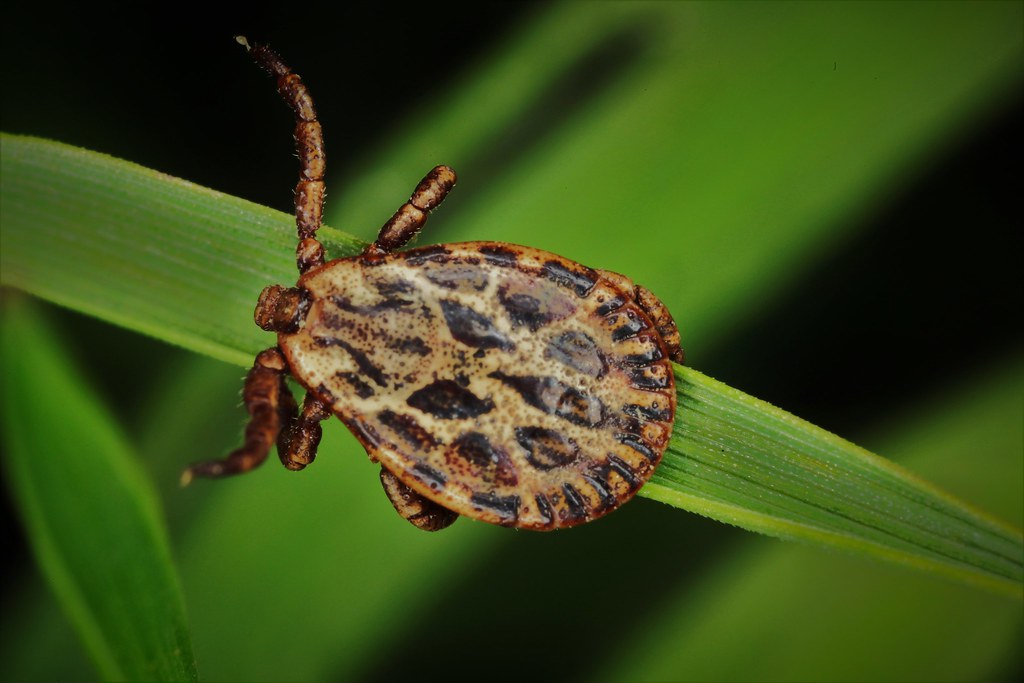 Dermacentor reticulatus – piják lužní
Klíště luk, povodí a travnatých ploch
Nutná vyšší relat. vlhkost

Aktivní i v zimních měsících

Přenos parazita Babesia canis
Francisella tularensis, TBEV, Omská hemoragická horečka

Klíštěcí superhrdina
Dokáže přežít pod vodou až 3 měsíce
Bez potravy přežijí i několik let
[Speaker Notes: Vydrzi az -10 stupnu

Preziti az 4 roky]
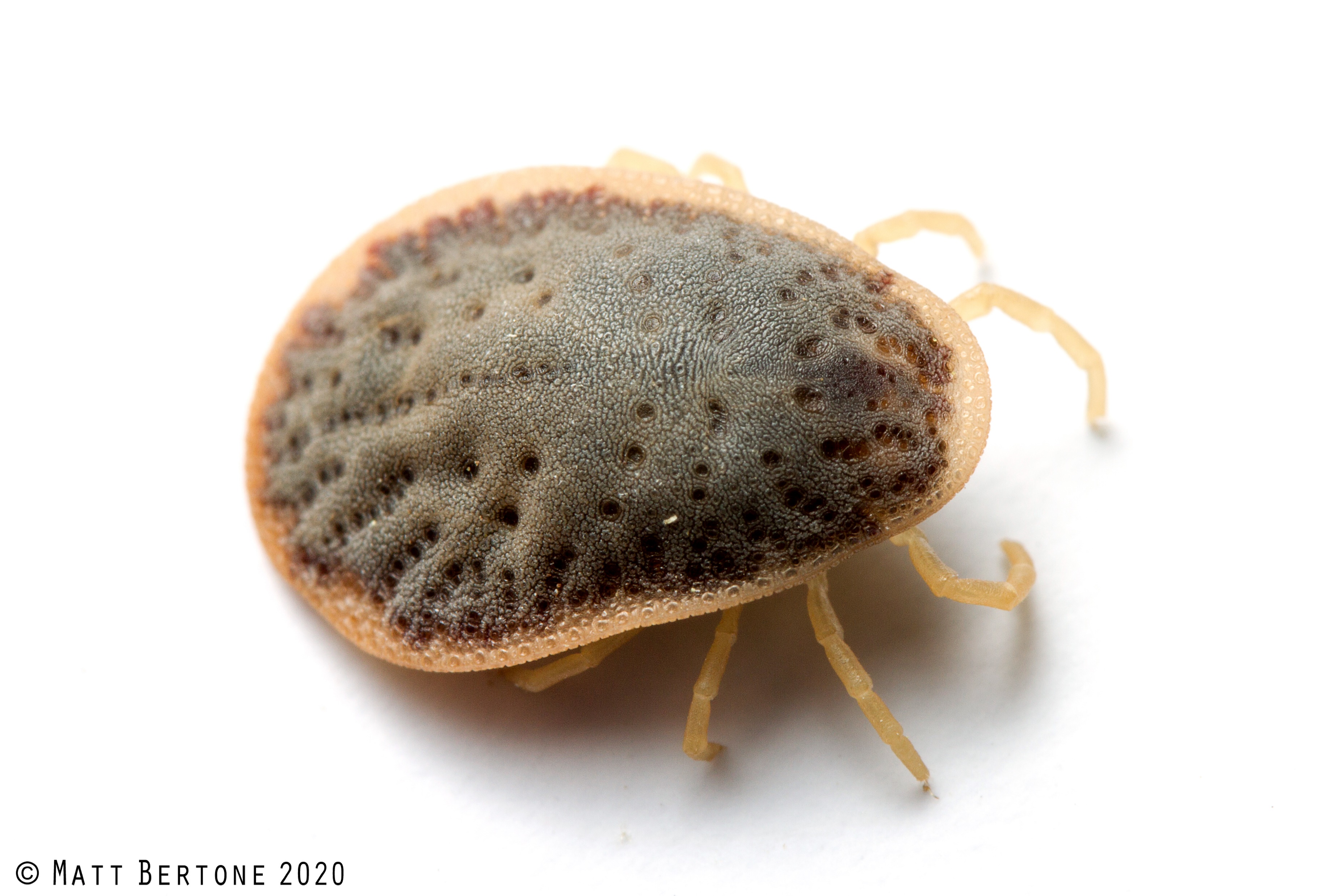 Ze života klíštěte (Argasidae)
Vývojová stádia stejná
Více nymfálních stádií (instarů)

Absence scutu - „měkká klíšťata“

Nidikolní druhy
Parazitují především na ptácích

Přenášejí horečkové borrélie
U zvířat Africký mor prasat
[Speaker Notes: Místo scutu mají intergument, kozovity]
Argas reflexus – klíšťák holubí
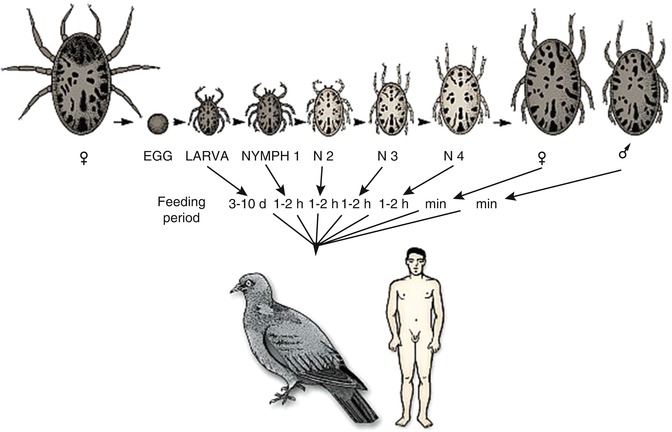 Dlouhý vývojový cyklus
Celkem 7 vývojových stádií
Méně vajíček

Adaptace na nižší teploty
Výskyt i v mírném pásu

„Městské klíště“
Nidikolní klíště u synantropních ptáků

Člověk v riziku na místech styku s ptáky
Potenciální přenos arbovirů
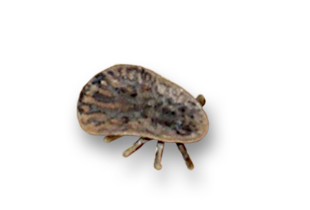 [Speaker Notes: 15 stupnu min.

Holub, vlaštovka, kavka

Cca. 50 vajicek]
Klíšťata v tropech
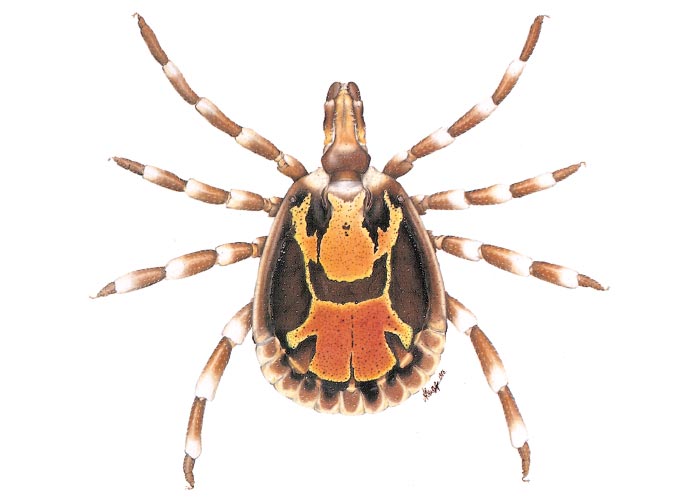 Amblyomma variegatum
Výskyt v celé Africe, Karibských oblastech, Madagaskar, J Arábie…
Velké škody na produkci skotu – Ehrlichia ruminantium
Rickettsia africae

Amblyomma sculptum
J Amerika, Brazílie
Rickettsia rickettsii
kapybara primární hostitel

Ornithodoros moubata
V a J Afrika
Synantropní, v místnostech
Borrelia duttoni
Africká prasečí horečka
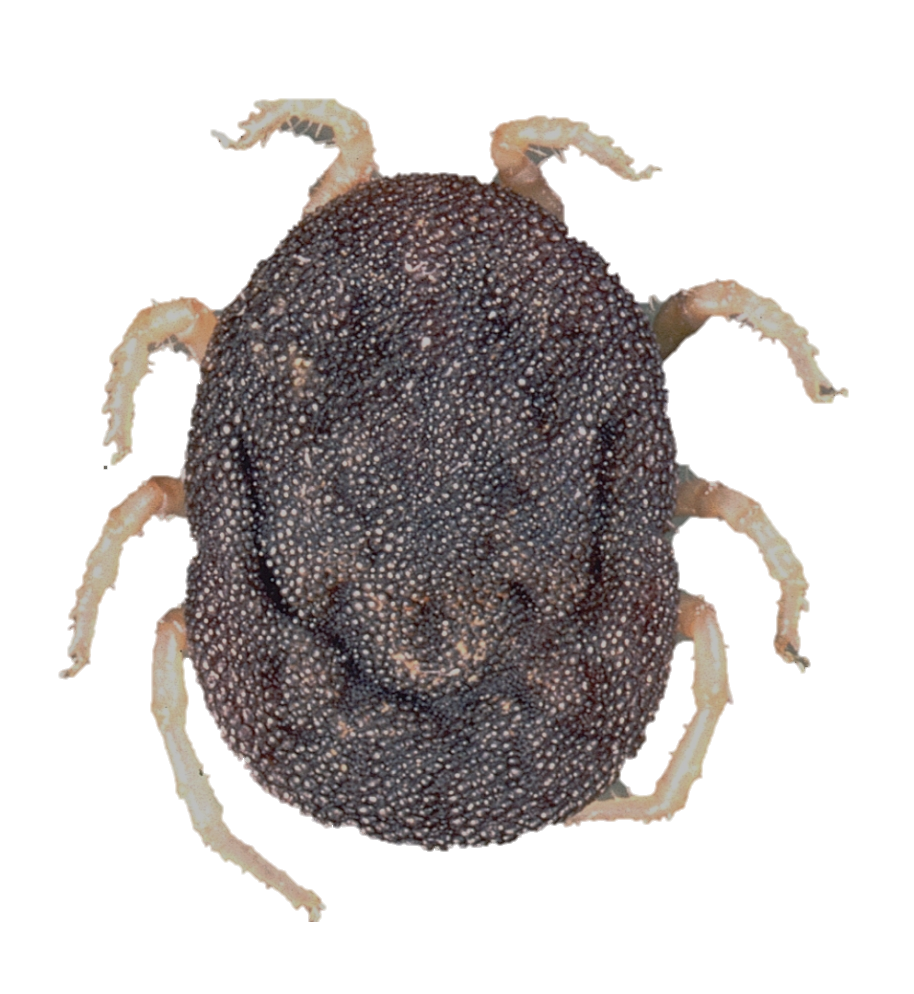 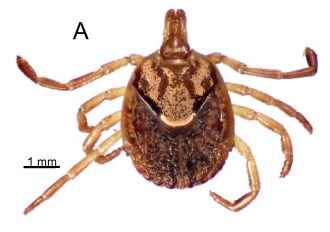 [Speaker Notes: A. variegatum: Rozšiřuje se s pomocí volavky rusohlavé (Bubulcus ibis)
Ehrlichia ruminantium je bakterie, hydroperikarditida

B. Duttoni zpusobuje navratne horecky. Clovek rezervoarni hostitel

Am. javanense v Asii]
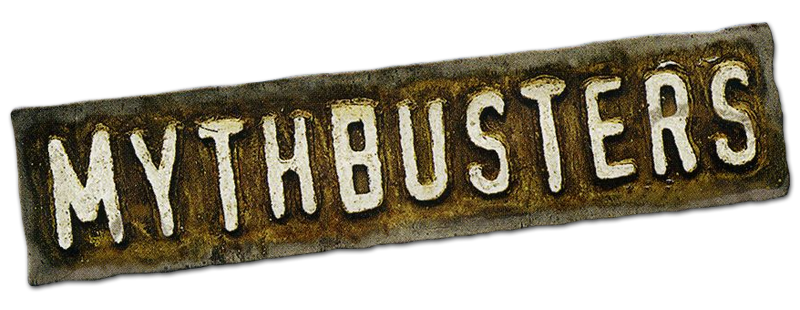 Klíšťata na stromech

Skákající klíšťata

Lítající klíšťata

Letní klíšťata

„To jsou klíšťata, ty na světlé oblečení nejdou“

„Pivo a česnek k snídani, klíšte nemá krmení“

Klíštětem se musí točit a musí se udusit!
Bořiči mýtů - klíštěcí edice
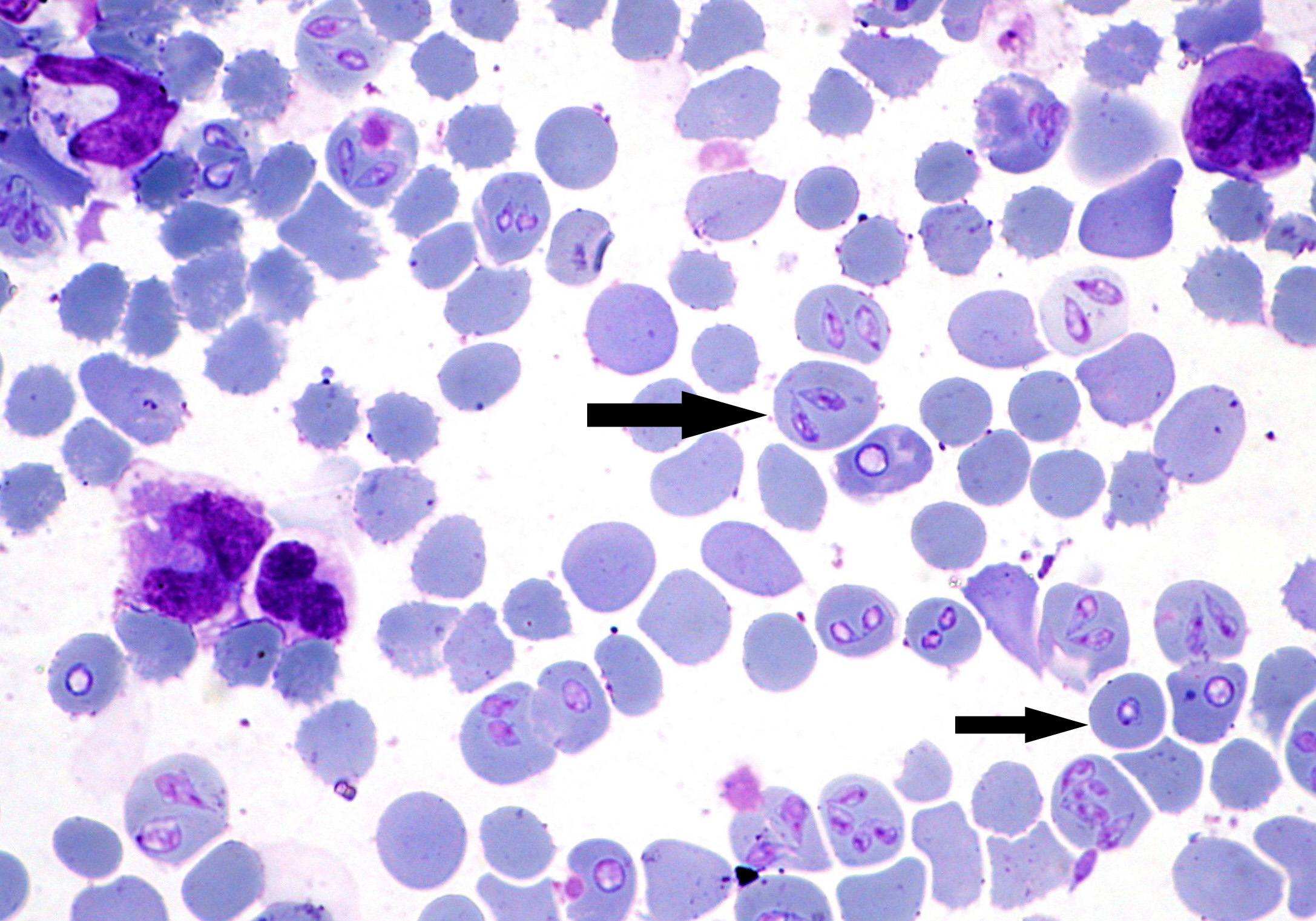 To co jste vědět nechtěli…
Bakterie
Borrelia, Anaplasma, Ehrlichia, Rickettsia…

Viry
Powassan, TBEV, Krymsko-konžská horečka… 

Parazité
Babesia, Theileria, Cytauxzoon

Alergie
Afa-gal syndrom - alergie na červené maso
Klíštěcí sliny jako spouštěč
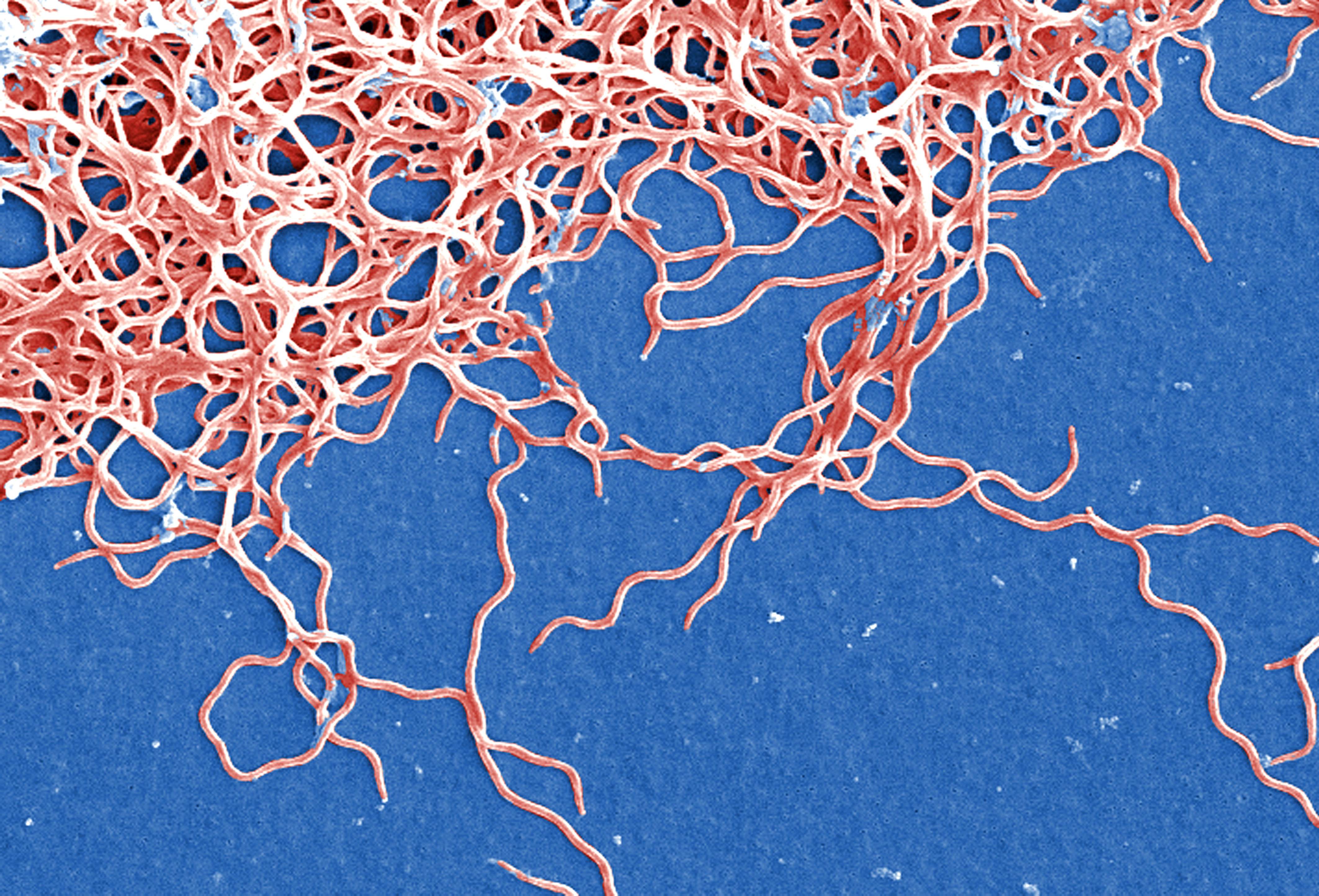 Lymská borelióza
Borrelia burgdorferi s.l. komplex
B.afzelii, B.garinii, B. bavarensis, B. b. sensu stricto…

Transstadiální přenos
Přenos „spolukrmením“
Vysoká prevalence v klíšťatech, cca. 30%

Rychlé odstranění klíštěte může zamezit onemocnění!
24 – 48h přenos „skrytých“ spirochet

Nejvíce ohrožené děti do 10 let a dospělí nad 55 let

V roce 2019 nahlášeno 4105 případů v ČR
[Speaker Notes: B. afzelii (častěji kožní manifestace), B. garinii a B. bavariensis (častěji neurologické projevy), B. burgdorferi sensu stricto (kožní, kloubní a nervové projevy)

Dlouhý přenos je způsoben adaptováním borrelia na imunitni system noveho hostitele]
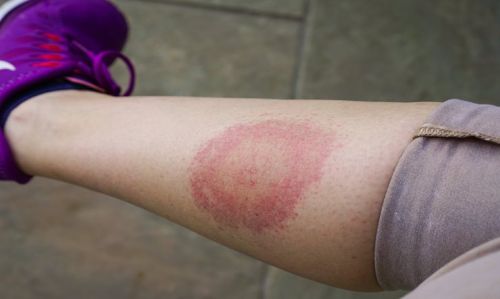 Lymská borelióza – klinické příznaky
Silná tkáňová afinita
CNS a periferní nervy
Klouby
Myokard
Kosterní svalstvo
Kůže

Infekce má 3 stádia
Inkubace: dny až týdny
Lokalizovaná infekce, diseminace, pozdní stadium

Kožní projevy 
Erythema migrans 3. – 30. den, 50% případů
Borreliový lymfocytom
Acrodermatitis chronica atrophicans
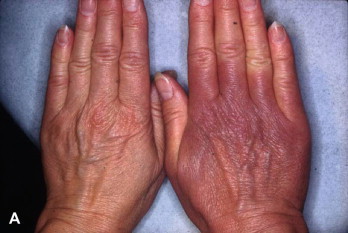 [Speaker Notes: Borreliový lymfocytom (BL) je papula temně červené až fialové barvy, může dosahovat velikosti až 5 cm. Vyskytuje se častěji u mužů a dětí, obvykle bývá lokalizována na boltci ucha, špičce nosu

Acrodermatitis chronica atrophicans (ACA) je projevem pozdního stádia LB a bez léčby přetrvá desetiletí. Obvyklá lokalizace ACA je na akrálních částech končetin, kůže je zbarvena do mordočervena]
Lymská borelióza – klinické příznaky
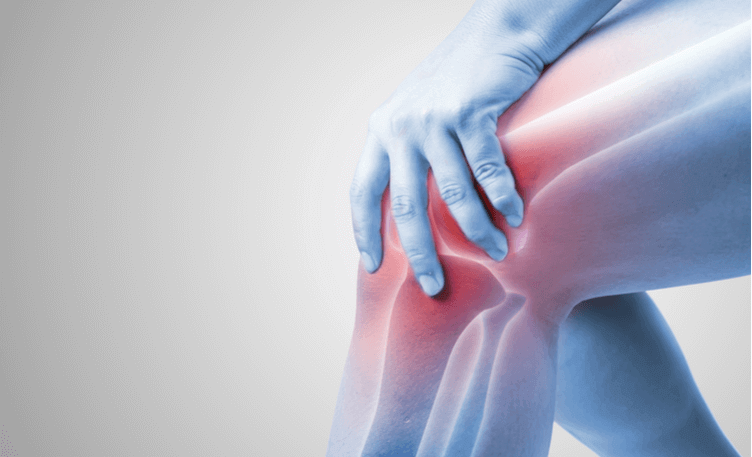 „Chřipkové“ projevy v diseminační fázi
Únava, malátnost, teplota, bolesti kloubů, tlak v zátylku
Při této fázi je ještě velmi dobrá prognóza k úplnému uzdravení!

Neuroborrelióza v pozdní fázi onemocnění
Borrelie se mohou „usadit“ na více místech
Periferní nervy
Vegetativní nervový systém
CNS - závratě, bolesti hlavy, pocit ztuhlé šíje, trnutí končetin a páteře

Lymská artritida v pozdní fázi onemocnění

Trvalé následky boreliózy
Post-borreliový syndrom
Únava, bolest hlavy, parestezie, myalgie, artralgie, poruchy spánku a horší pracovní výkonnost
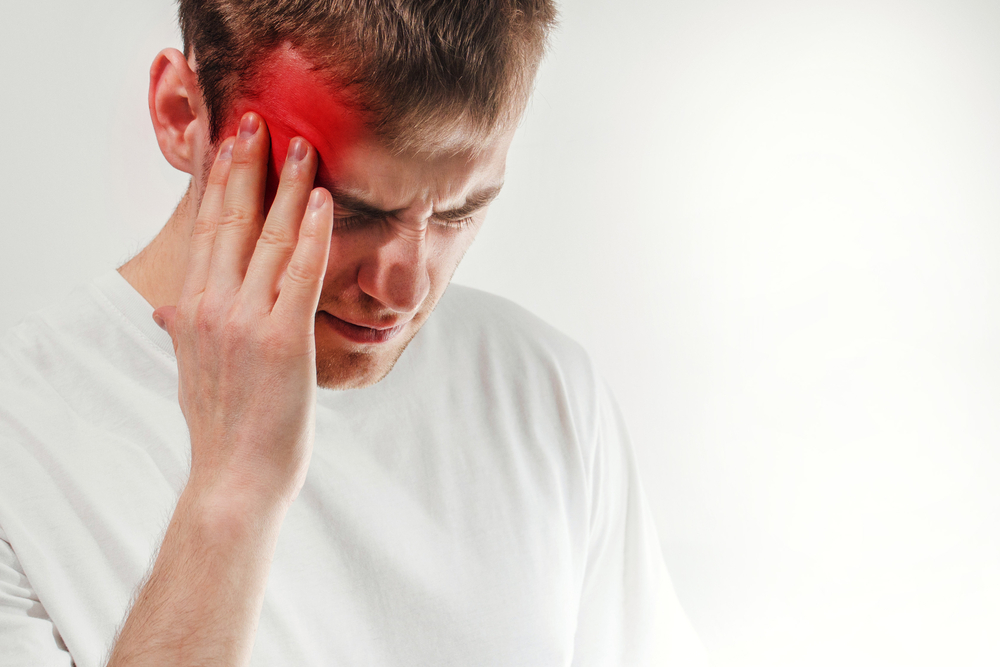 [Speaker Notes: Při napadení periferních nervů si pacienti stěžují na pálení kůže, pocity píchání, mravenčení, trnutí, necitlivost či naopak bolesti, které se stěhují různě po těle
Obrna lícního nervu

Postižení vegetativního nervového systému se ohlašuje bušením srdce, nepravidelným srdečním rytmem, střevními potížemi, záněty močového měchýře nebo nadměrným pocením v horní části těla.

Pokud borelie proniknou až do centrální nervové soustavy, mohou vyvolat zánět mozku či mozkových blan

Parestézie označuje poruchu čití. Může se projevovat jako brnění, mravenčení, apod
Myalgie je pojem označující bolesti svalstva.
Artralgie znamená bolest jednoho nebo více kloubů.]
Klíšťová encefalitida
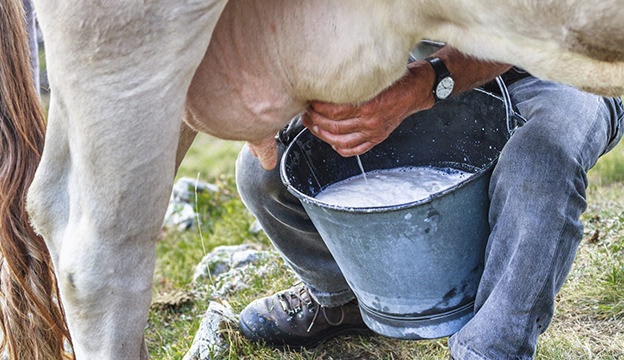 Virové onemocnění
RNA arbovirus, Flaviviridae

Možný alimentární přenos
Nepasterované mléko a ml. výrobky 

Přenos z klíštěte velmi rychlý
Max. 2h od přisátí
Prevalence v klíšťatech cca. 2-5%
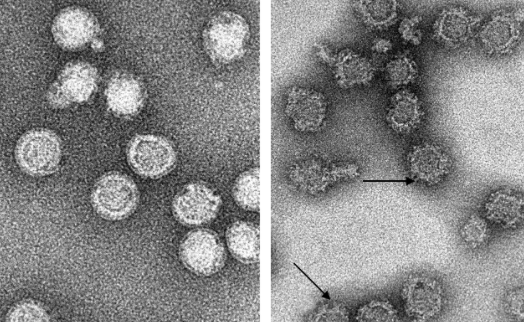 Klíšťová encefalitida – klinický průběh
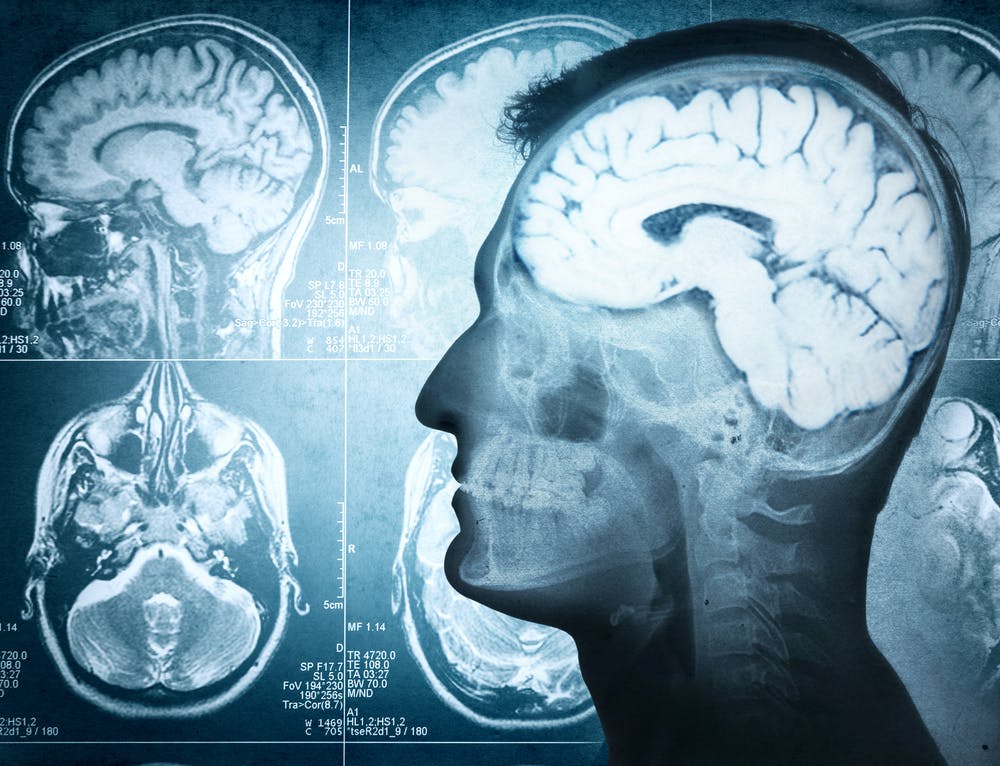 Inkubace 1 až 3 týdny

Onemocnění má 2 fáze
1. fáze: bolesti kloubů, hlavy, svalů, teplota, nechutenství, nevolnost, únava
2. fáze: světloplachost a velké bolesti hlavy, poruchy hlavových nervů, spavost, kóma, nervová obrna, vysoké horečky

Nemoc může být fatální
Možná pouze symptomatická léčba

Časté trvalé následky
Chronické bolesti hlavy, poruchy soustředění a spánku, obrny svalů…
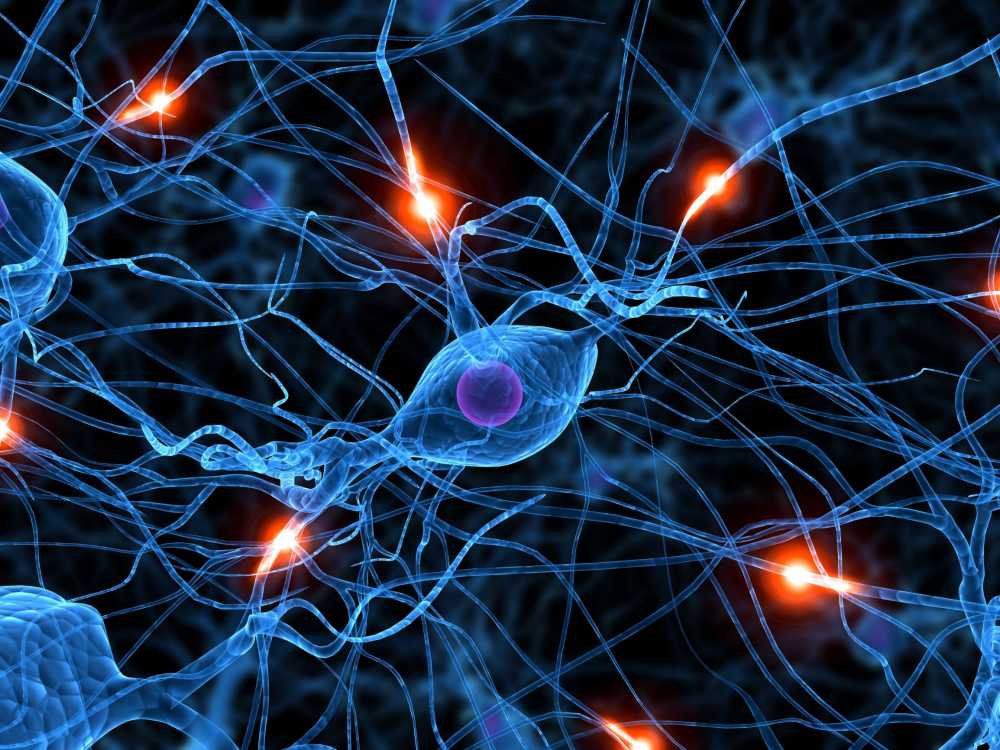 [Speaker Notes: 1-20 dní mezi fázemi
 poruchy pameti a spanku]
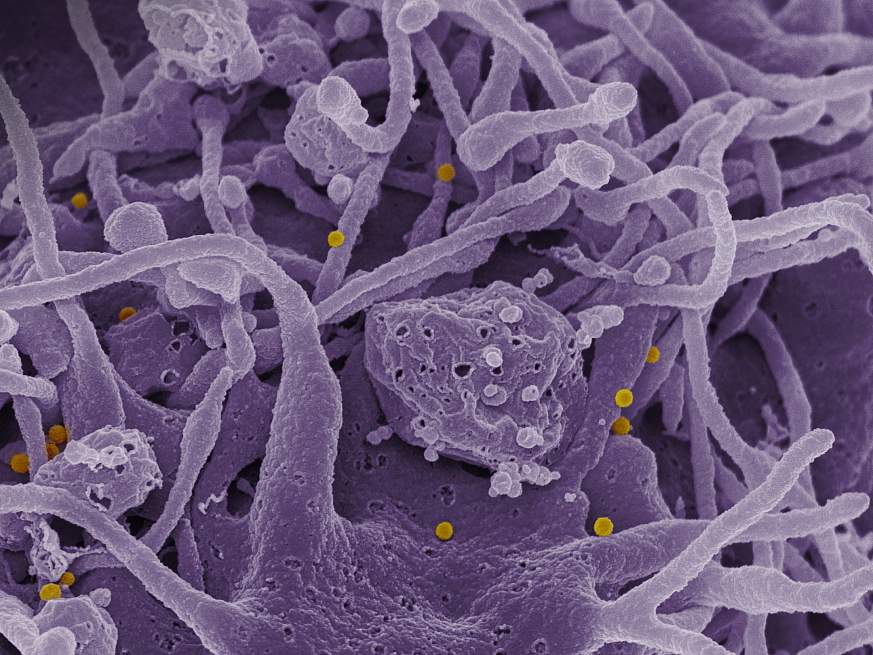 a další…
Babezióza
Nespecifické „chřipkové“ příznaky
Destrukce červených krvinek
Hemolytická anémie

Ehrlichióza
Nespecifické „chřipkové“ příznaky a vyrážka
Zvracení, zmatení
Nebezpečná pozdní fáze (u neléčených případů)

Krymsko-konžská hemoragická horečka
Horečky, silné bolesti svalů, bolesti očí, fotofobie
Ostré výkyvy nálad a zmatek
Krvácení sliznic a pod kůží
30% smrtnost
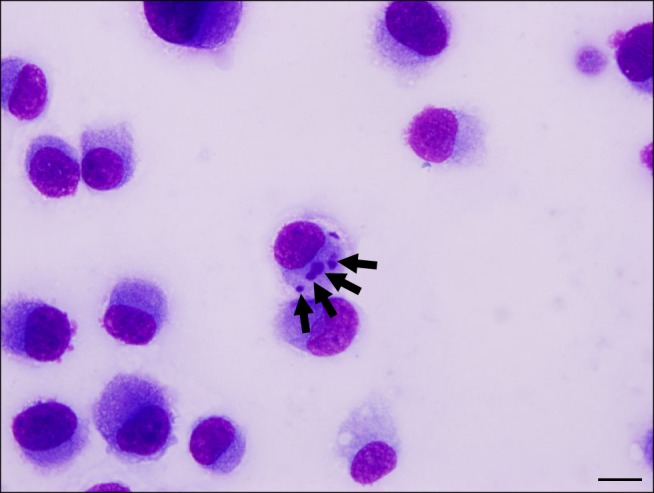 [Speaker Notes: Hemolyticka anemie babesie

Ehrlichioza nelecena = zase CNS, meningoencefalitida, selhávání orgánů a to hlavně plic]
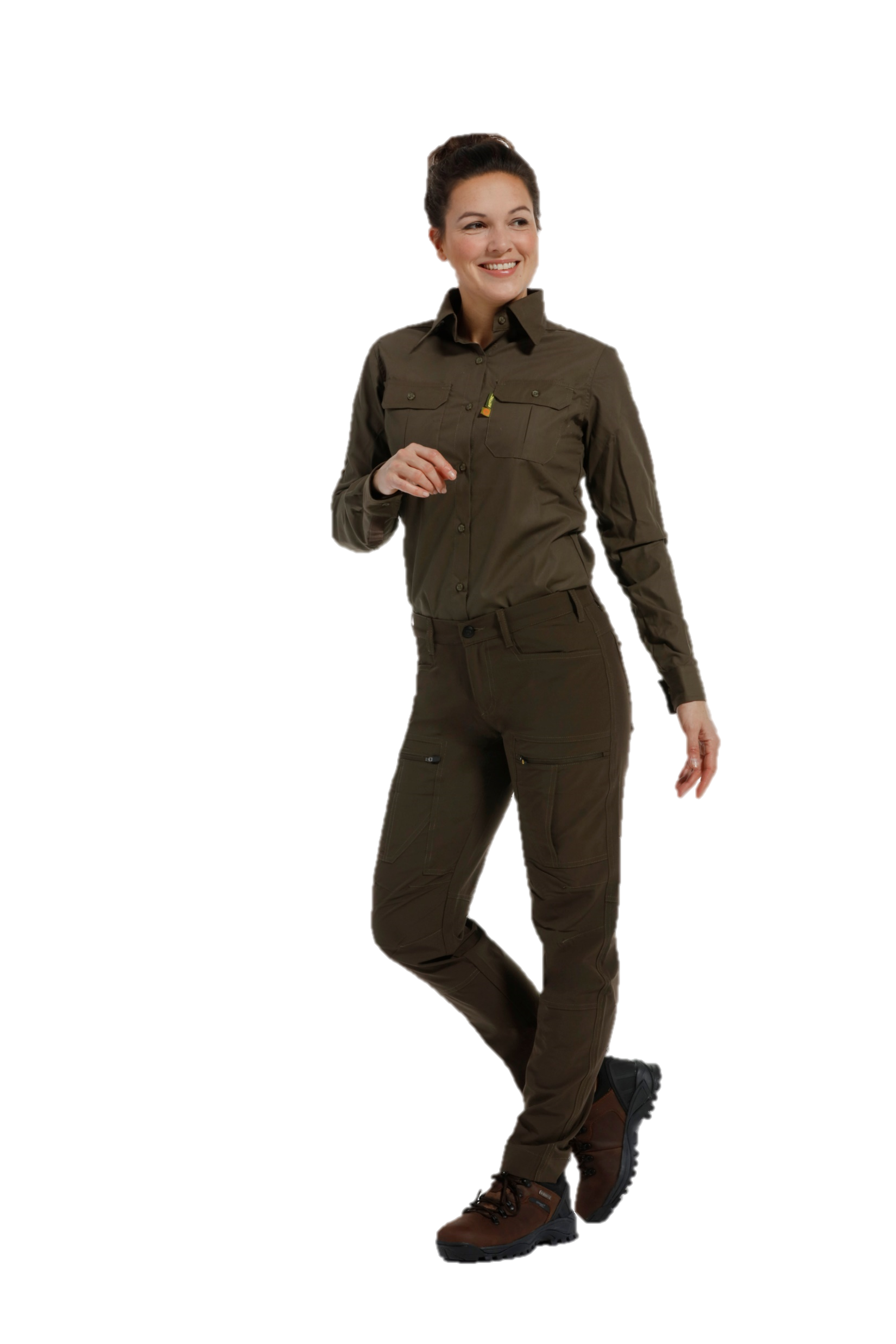 Stačí málo, aneb o prevenci
Do přírody pouze s dlouhými kalhotami!

Repelenty!
Přípravky obsahující DEET, picardin, IR3535…
Pečlivě kontrolovat jak dlouho vydrží
„Přírodní“ repelenty nejsou velmi účinné

Zkontrolovat celé tělo po příchodu domů!
Podpaždí, podkolenní jamky, třísla, krk, okolí uší
Oblasti s jemnou kůží

Očkování proti TBEV!

Prevence na zahradách
Pravidelné odstraňování spadaného listí
1 m široká vrstva štěrku u okrajů s lesem zamezí migraci klíšťat
Likvidace dlouhé trávy a objektů tvořících stín
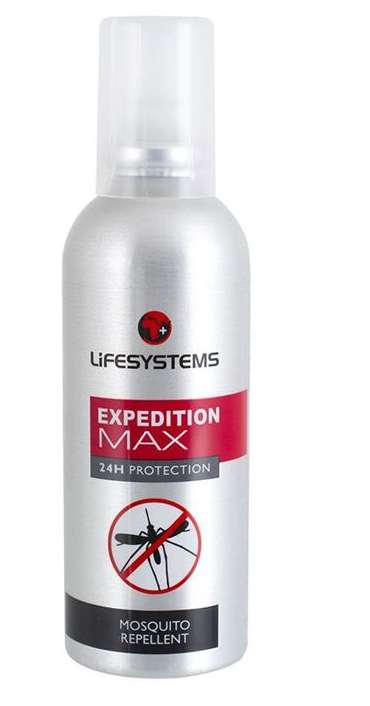 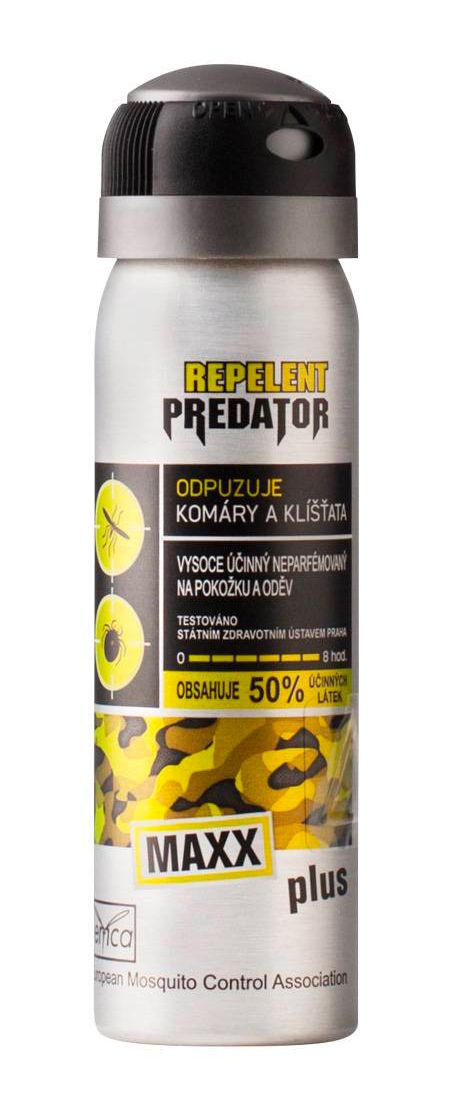 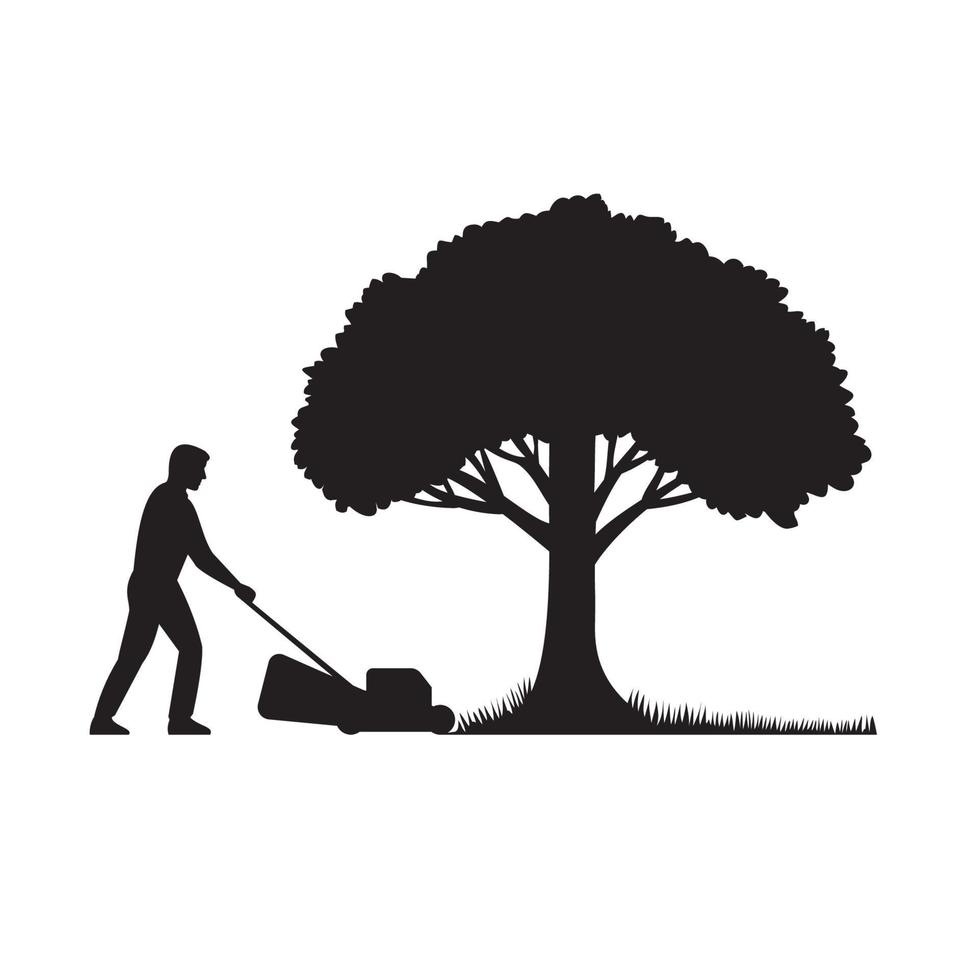 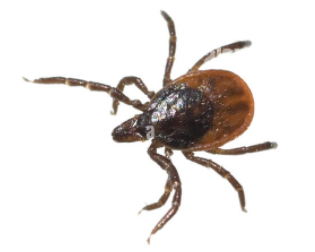 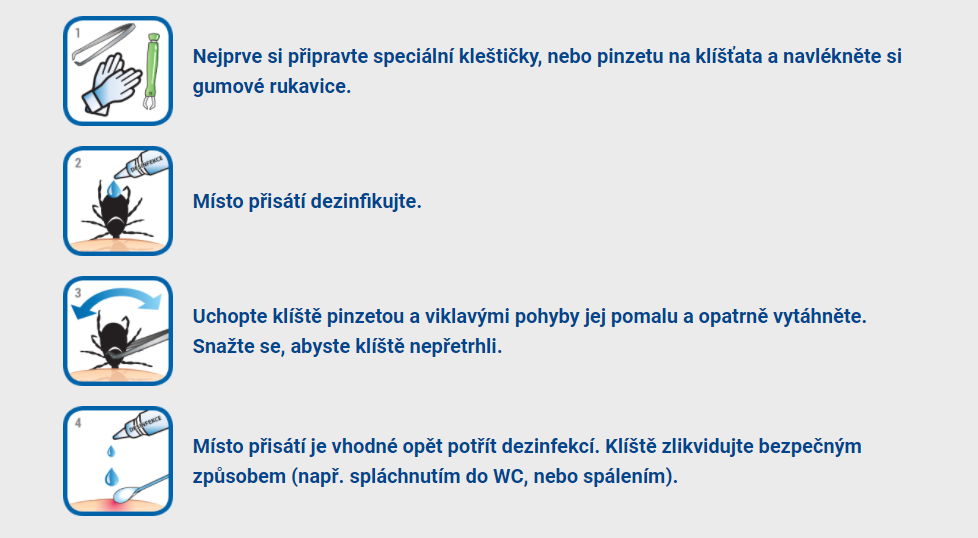 Jak vyndat klíště
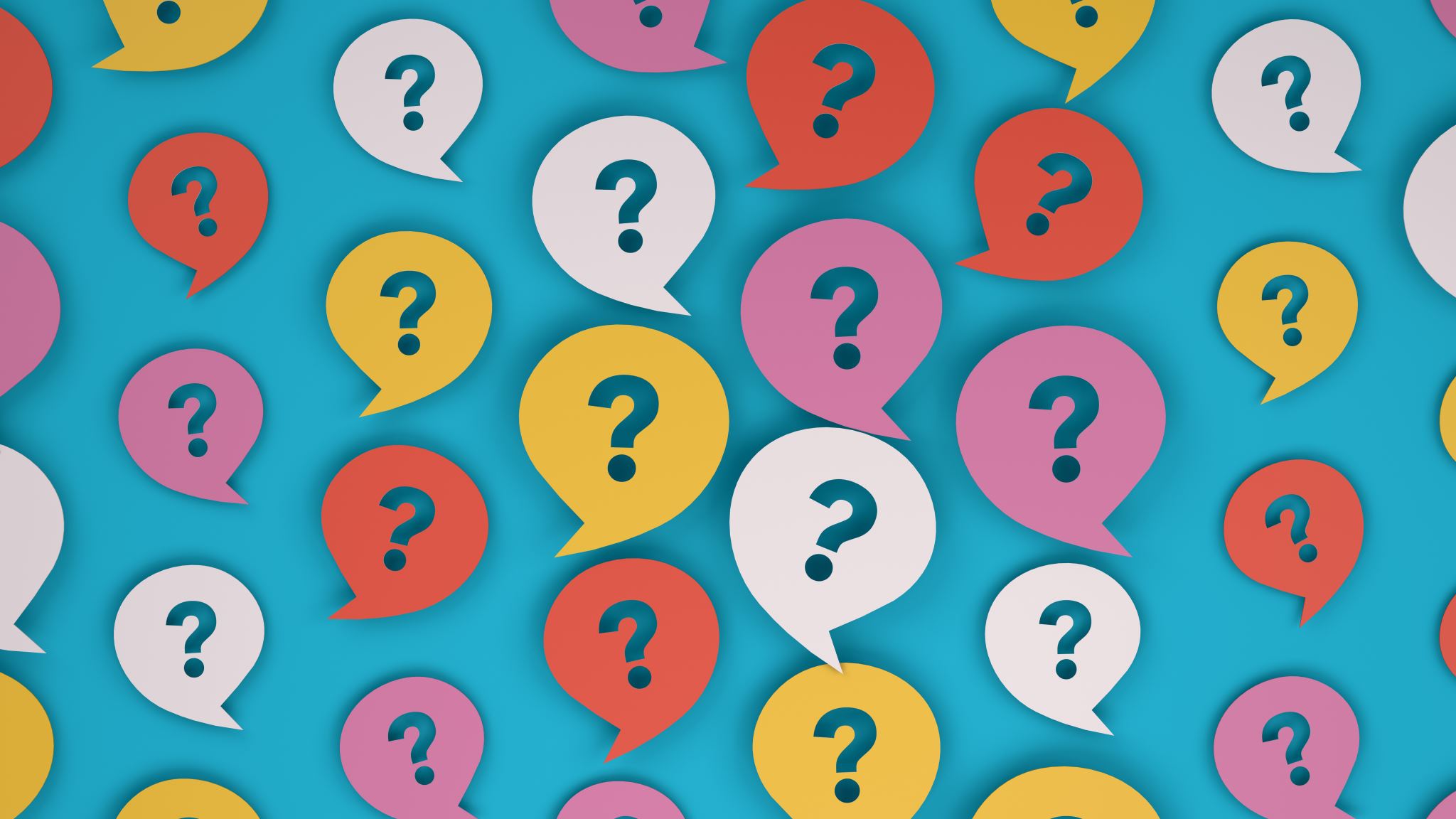 Dotazy?
Děkuji Vám za pozornost!